“Enter Series Title”
“Enter Date”
Claim Credit Code:  “Enter Code”

If you submit the code, then you are agreeing that you will use what you have learned from the CME event primarily for the benefit of the Intermountain Health hospital’s patients and will use what you have learned to improve the quality of care that is provided to the hospital’s patients.

Three ways to claim credit: 
Via the CloudCME App 
Visit our website -  https://intermountain.cloud-cme.com
Text the code to CloudCME – 844.989.1332

*You must claim credit within 24 hours of the session. Physician faculty may not claim credit as a participant for their own presentations, but may claim credit for other segments they attend as a participant*
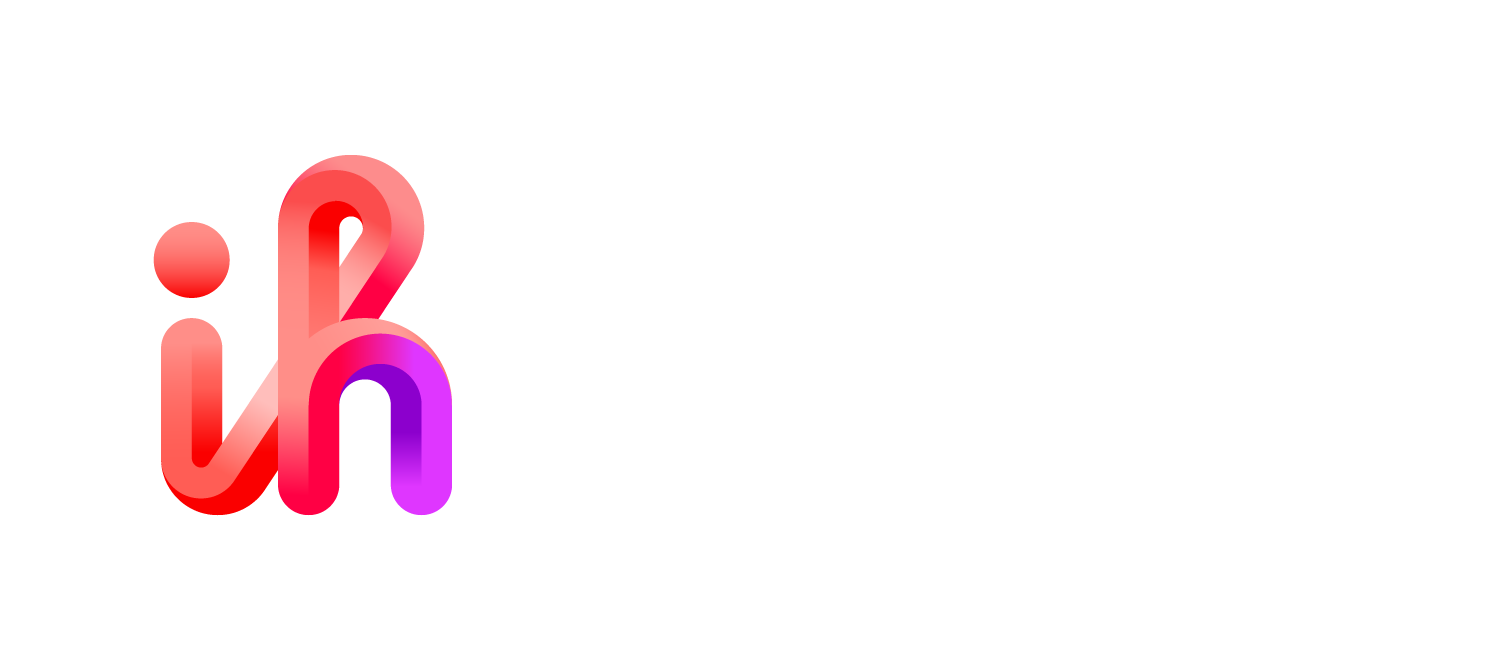